بسم الله الرحمن الرحيماهلا و سهلا
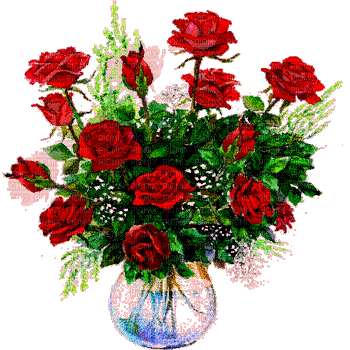 معرفة المدرس
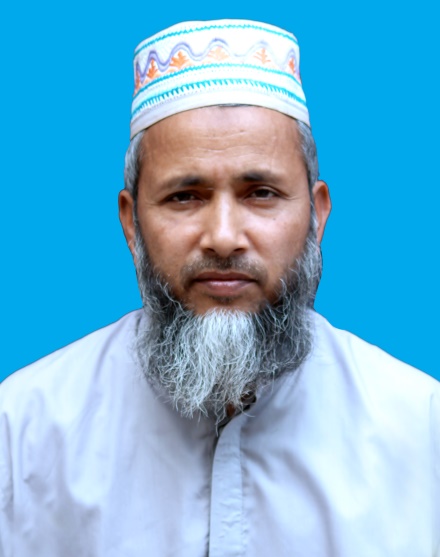 محمد زكريا
ريئس المدرس
موطفى اسلام داخل مدرسة
تيتاش   كوملا
E-mail-inzakaria74@gmail.com
تعارف الدرس
দাখিল দশম শ্রেনী
কুরআন মাজিদ ও তাজভিদ
সুরা ইমরান
১০ রুকু
তারিখ-১৭/১০/২০২০
শিখনফল  /  المعلمات
মাকামে ইব্রাহীম সর্ম্পুকে বলতে পারবে ,  কি কি বস্তু হালাল তা  বলতে পারবে ,  আয়াতের ব্যাখ্যা করতে পারবে.
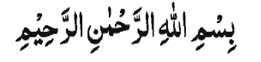 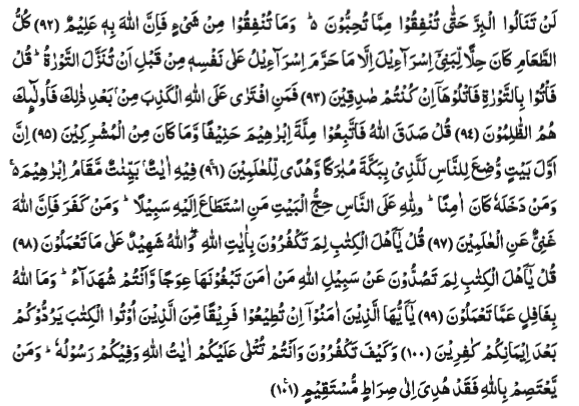 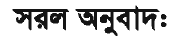 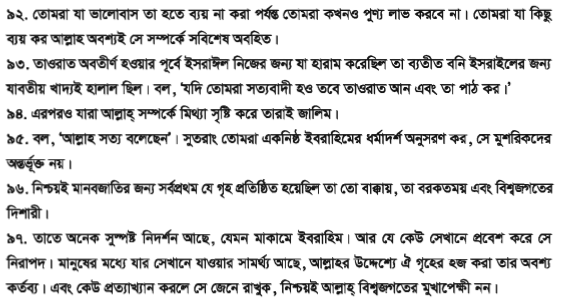 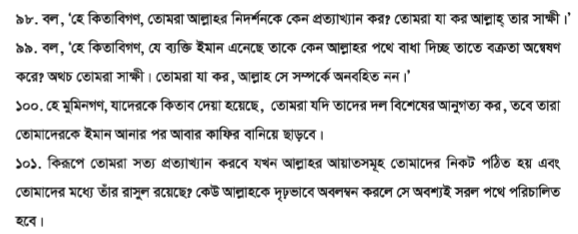 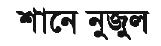 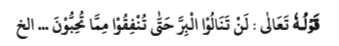 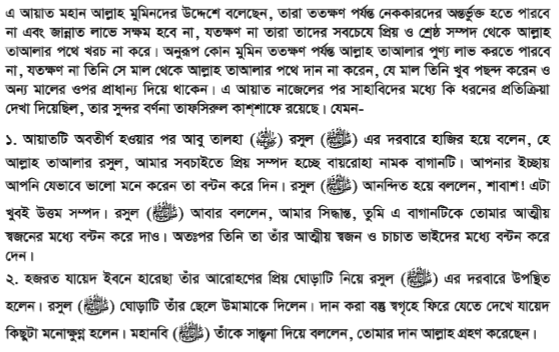 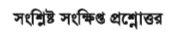 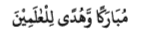 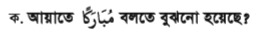 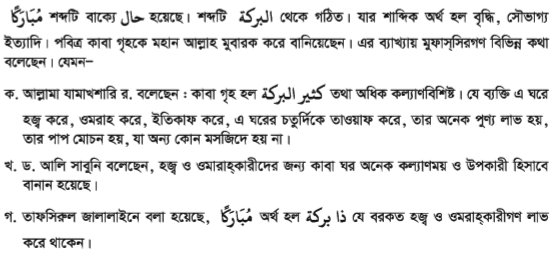 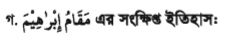 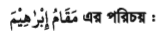 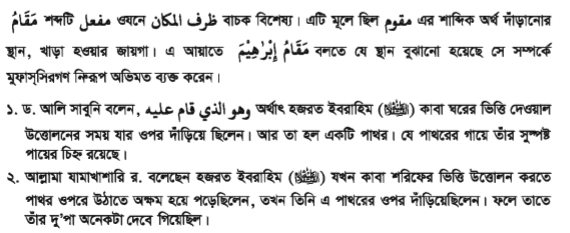 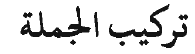 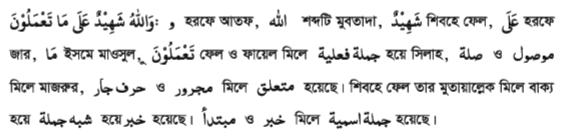 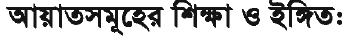 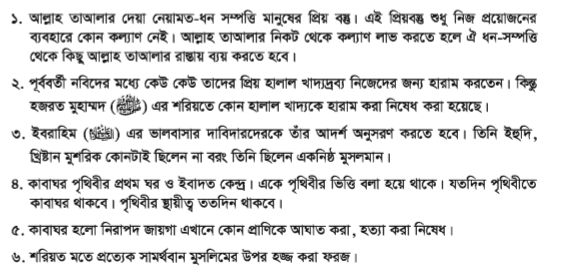 مع السلام
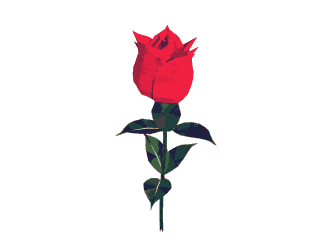